Родительское собрание Воспитание ответственности
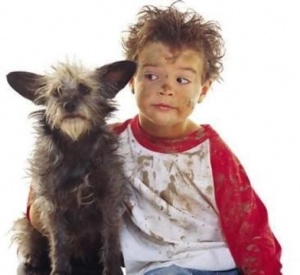 «Учение - это серьезный труд,    требующий организованности,
дисциплины,  
волевых усилий
со стороны ребенка».
В. А. Крутецкий
Цель:
способствовать повышению мотивации учения и успешности обучения посредством установления единой педагогической позиции семьи и школы.
Школьник, добросовестно относящийся к учебе обладает качествами:
ответственность
организованность 
дисциплинированность 
инициативность 
требовательность к себе


Причем,
подобное отношение ребенок часто "переносит" 
на все дела, которые выполняет в школе и дома.
ОТВЕТСТВЕННОСТЬ
Словари рассказывают…
Сегодня …  ответственность школьника в учении - это
В «Толковом словаре русского языка» под редакцией Д.Н. Ушакова: 
   «ответственность» - это обязанность отчитываться о своих действиях  (в рамках порученного дела или обязательств) и отвечать за их результаты.

В«Словаре русского языка» С.И. Ожегова:
    «ответственность»  - это обязанность человека отвечать за все свои действия и поступки.
добросовестная, систематическая подготовка домашних заданий, 
осознание значимости работы, 
познавательный интерес, 
переживание за свои успехи и неудачи,
стремление выполнить работу  как можно лучше. 

     Воспитание ответственного отношения к учению— комплексная задача педагогов и родителей , так как, решая ее, они воздействуют на все стороны личности школьника, формируя ее в целом.
Результаты психодиагностики
«Река истины протекает 
через каналы заблуждений.»
Рабиндранат Тагор
Самооценка
Отношение к своему имени

Нравится ли тебе твое имя?
        Да – 20 человек (95%)
Ты хотел бы иметь другое имя?
        Да – 20 человек (95%)
Какое имя ты хотел бы иметь?
        Свое  - 15 человек (71%)
Развитие самоконтроля

1 уровень
Продуктивное решение проблемы (35%)
2 уровень
Причина в самом персонаже, отсроченное решение проблемы (33%)
3 уровень
Позиция бездействия (17%)
4 уровень
Непродуктивное решение проблемы (27%)
5 уровень
Неадекватная оценка проблемной ситуации (30%)
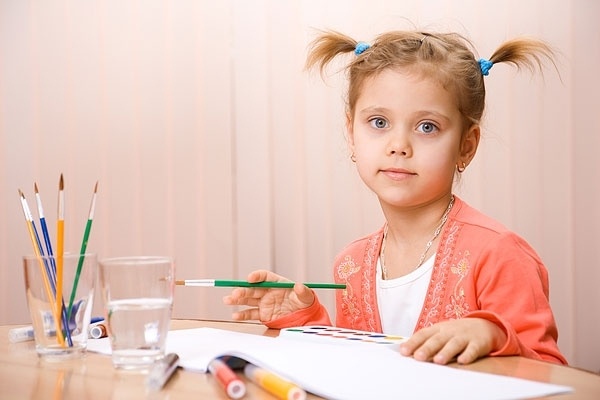 Внимание
Учебная мотивация
Режим дня и ОТВЕТСТВЕННОСТЬ
Работоспособность  школьника меняется в течение суток, недели, месяца, года.

Ребенок должен ложиться спать и вставать в одно и то же время. Таким образом он легче засыпает и дольше отдыхает.  От того, как пройдет время от подъема до начала уроков , зависит работоспособность ребенка в течение всего дня.

ПОМНИТЕ! Потребность в сне у младшего школьника – 9-10 часов, у старших не менее 8 часов. 

Очень важно четко установить время для выполнения домашних заданий:  занятия всегда должны начинаться в одно и то же время.  Постоянство времени способствует сокращению у школьника количества времени включения в работу,  возникает состояние предрасположенности к умственной работе . Таким образом у ребенка  вырабатывается ответственность и привычка к систематическому выполнению домашних заданий.
Ошибки родительского воспитания
Большая занятость и отсутствие времени.
Контроль результата вместо контроля процесса.
   Пример №1. Ребенок небрежно выполнил упражнение, допустил много ошибок. 
      Пример №2. Ребенка попросили рассказать заданное стихотворение. Он запинался, читал невыразительно, не смог дочитать до конца.
Подмена работы школьника работой родителей.
       Пример №3. Ребенок  говорит родителю, что не знает, как решить задачу (выполнить упражнение).
Отсутствие единства в требованиях учителя и родителей вызывает у детей отрицательное отношение к учебе.
Помощь родителей в формировании ответственного отношения детей к учению?
Пример родителей, жизнь и атмосфера семьи – основа для воспитании у ребенка  ответственного отношения к учению. Осознание детьми значимости своих обязанностей становится стимулом в учении.
Выработка у ребенка привычки систематически и качественно готовить уроки.
Заинтересованность родителей учебными делами детей, внимание к вопросам учения стимулируют формирование у ребят чувства ответственности за результаты учебной деятельности, заставляют детей переживать неудачи в учении.
Важно показать ребенку, что его переживания - это переживания родителей, его радость - их радость. Следует  помочь ему в формировании умения преодолевать трудности.
Решаем проблему ВНИМАНИЯ вместе
Спокойная обстановка для работы без перегрузок
Все необходимое для работы – под рукой
В перерыве – двигательная гимнастика
Развитие навыков самоконтроля
Использование развивающих упражнений 

     Рассеянность 
     может быть следствием нарушения мозговой деятельности или состояния здоровья
Спасибо за сотрудничество!
Поверь в своего ребенка, и ты поможешь ему создать будущее!
 Педагог-психолог В.Н. Познякова
ГУО «Средняя школа № 34 г. Бобруйск»